Informationsveranstaltung
Herzlich Willkommen am Institut für Sportwissenschaft
Überblick
Orientierung am ZSU 
Ansprechpersonen
Erfolgreich durch das Studium
Studienplan
Organisatorisches, Anmeldung LVs
Nutzung von Räumlichkeiten
Studierendenvertretung
Wichtige Links auf einen Blick

Aufnahme-Bestätigungen für Inskription
	Studierendenvertretung
1. Orientierung am ZSU- Zentrum für Sportwissenschaft und Universitätssport
ZSU
Das Zentrum für Sportwissenschaft und Universitätssport
ist eine Organisationseinheit der Universität Wien

	Zentrumsleitung: Univ.-Prof. Mag. Dr. Otmar Weiß
	Stv. Leiter: Univ.-Prof. Dipl.-Ing. Dr. Arnold Baca (neuer Zentrumsleiter ab 		    01.10)

Das ZSU gliedert sich in 2 Institutionen:

ISW -  Institut für Sportwissenschaft, Forschung und Lehre im Bereich Sportwissenschaft und LA Bewegung und Sport,  Forschung und Lehre

USI Universitätssportinstitut
	Sport- und Bewegungsangebote für Studierende und AbsolventInnen aller 	Universitäten, www.usi.at, Vorbereitungswochen
2. Ansprechpersonen in Studienangelegenheiten
Studienprogrammleitung (SPL):
Ao. Univ.-Prof. Dr. Gerhard Smekal
Vize-SPL: Mag. Dr. Karl Schörghuber
SPL-AssistentInnen: Alexander Freiler und Elisa Burtscher

Organisation des Studiums:  Studien - Service - Center (SSC)
Sekretariat: Sabine Roth und Stefanie Bogner, BSc
Prüfungsreferat: Gerald Heissig

Emailadressen:
vorname.nachname@univie.ac.at für Mitarbeitende
aMatrikelnummer@unet.univie.ac.at für Studierende
3. Erfolgreich durch das Studium 	 durch Informationen
Informieren Sie sich bitte regelmäßig auf der Homepage: http://zsu-schmelz.univie.ac.at/

Hier finden Sie: Studienpläne, Anerkennungs-Listen, Sprechstunden, Prüfungstermine, Zuständigkeiten, Lehrveranstaltungen, usw.

Bitte aktuelle Informationen und Aushänge beachten:
http://lehre-schmelz.univie.ac.at/studienservicecenter/
4.  Studienplan
… wirklich auskennen werden Sie sich in Ihrem 
Studium nur, wenn Sie den für Sie 
zutreffenden Studienplan lesen!


http://lehre-schmelz.univie.ac.at/studienangebote/studienrichtungen/
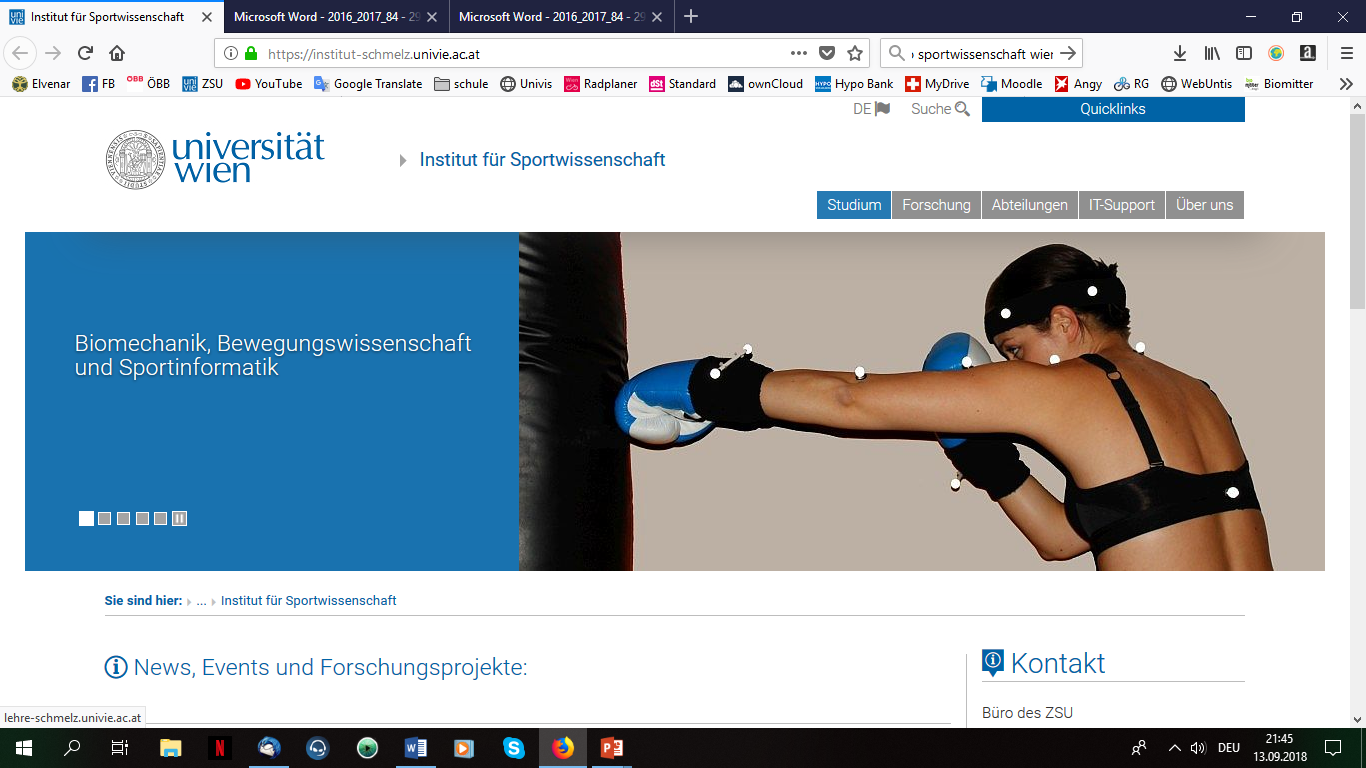 Studienpläne – Basis Ihres Studiums
Bachelorstudium Sportwissenschaft
Lehrveranstaltungen im 1. Semester:
Module der Studieneingangsphase ECTS (15 ECTS)
Die Studieneingangsphase (STEOP) dient der Orientierung der
StudienanfängerInnen, darauf folgen Pflicht- und Aufbaumodule.

STEOP Modul 1 (6 ECTS) 
Grundlagen der Bewegungswissenschaft
Grundlagen der Bewegungs- und Sportdidaktik
STEOP Modul 2 (6 ECTS)
Erste Hilfe und Hygiene
Naturwissenschaftliche Grundlagen der Sportwissenschaft 
STEOP Modul 3 (3 ECTS) 
Grundlagen der Trainingswissenschaft Teil 1
Grundlagen der Trainingswissenschaft Teil 2
Empfohlener Pfad durch das Studium
Befindet sich im Anhang der Studienpläne:
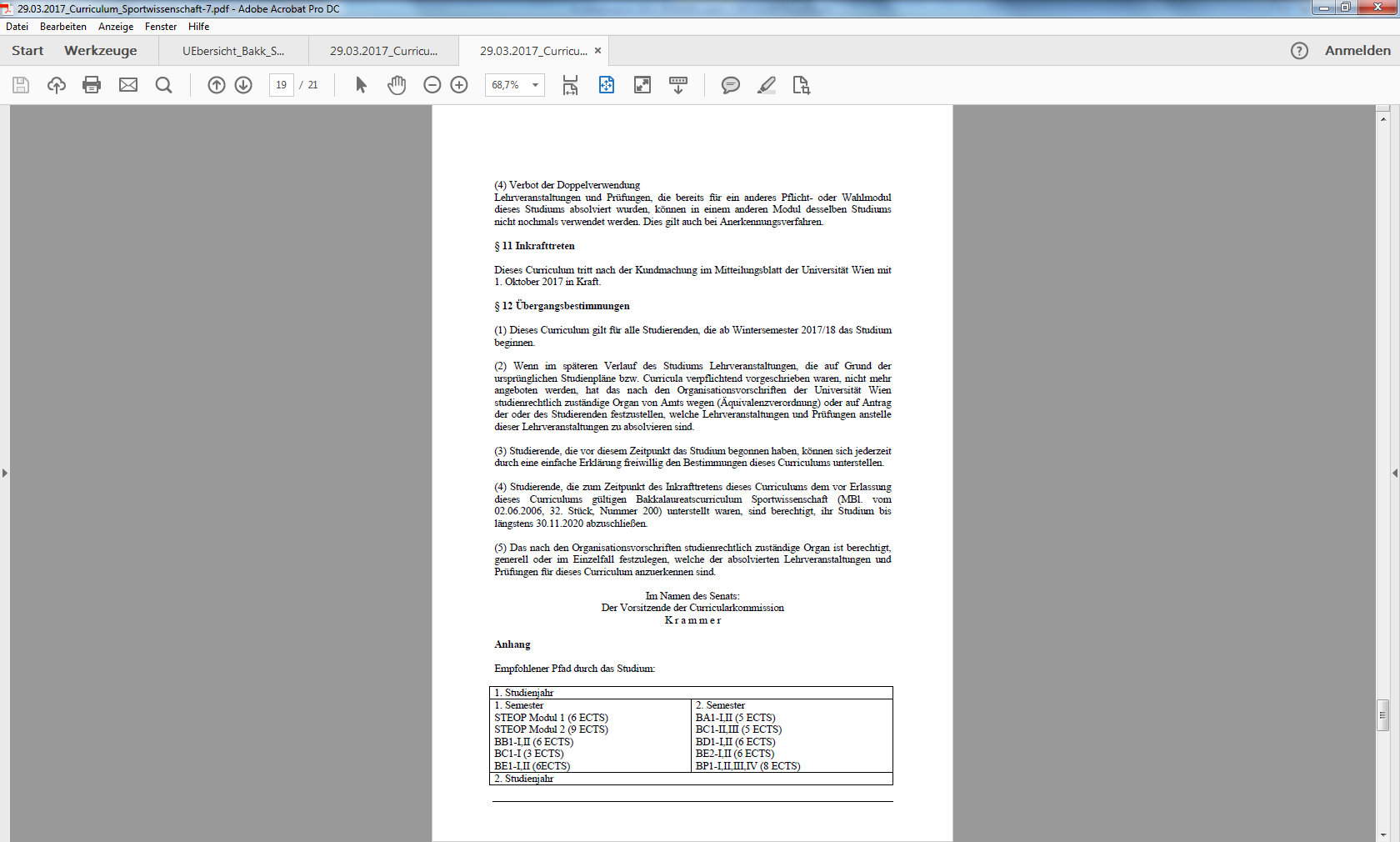 Bachelor Unterrichtsfach Bewegung und Sport
Lehrveranstaltungen im 1. Semester:

	UF BuS 01 StEOP-Modul UF: Motorische Grundlagen sowie Grundlagen der Gestaltung des Unterrichts im Fach BuS, 6 ECTS

STEOP Modul UF 
VO Grundlagen der Bewegungs- und Sportdidaktik, 3 ECTS, 2 SSt
VO Grundlagen der Bewegungswissenschaft, 3 ECTS, 2 SSt
Zusätzlich LVs aus dem zweiten Fach und der Bildungswissenschaft

Das positiv abgeschlossene Modul UF BuS 01 ist Voraussetzung,
um sich für weitere LV anmelden zu können !
Teilnahme- Voraussetzungen für LVs
Beispiel: UF BuS 06 (Lehramt)







Das bedeutet:Wenn Sie den Fertigkeitstest in der entsprechenden sportspezifischen Fertigkeit bei der Ergänzungsprüfung 	          nicht bestanden haben, fehlt Ihnen die Voraussetzung zur Anmeldung an der fachlich zutreffenden LV!
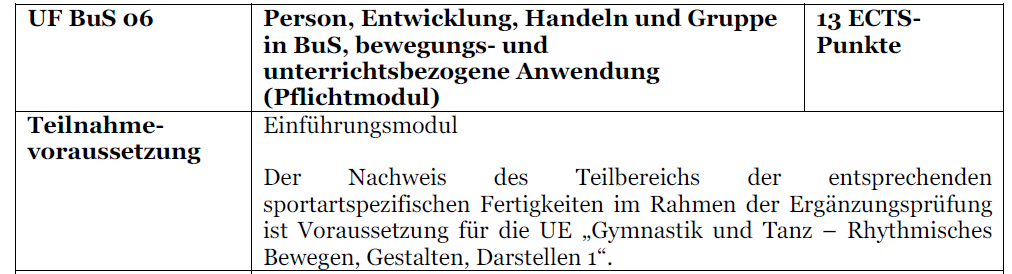 5. Organisatorisches, Anmeldung zu LVs
Nächste Schritte:
Zulassung beenden  Mit heute erhaltener Bestätigung über die positive Absolvierung der EP so rasch als möglich zur Zulassungsstelle! Referat Studienzulassung- Hauptgebäude, 1010 Wien, Universitätsring 1 https://slw.univie.ac.at/wir-ueber-uns/studienzulassung/

den ÖH-Beitrag einzahlen
HörerInnenausweis im SSC Büro mit Foto abholen
u:account aktivieren
Anmeldungen zu Lehrveranstaltungen
Wo finde ich diese? 						 im Vorlesungsverzeichnis: https://ufind.univie.ac.at/

Welche LVs sind anmeldepflichtig?
Prüfungsimmanente LV- mit Anwesenheitspflicht SE- Seminare, UE- Übungen, VU- Vorlesung-Übung kombiniert, PS-Proseminare, etc. (Praktika, Exkursionen) 
Ohne Anwesenheitspflicht – Vorlesungen (VOs) 
Warum? für den Erhalt von Lernunterlagen, Prüfungs-informationen, etc.
Hilfetext (Leitfaden) zum Anmeldesystem für Lehrveranstaltungen und Prüfungen der Universität Wien:
https://slw.univie.ac.at/studieren/studienorganisation/anmeldesystem/
Anmeldung zu Lehrveranstaltungen
Anmeldung über U:SPACE zu PI-LV in folgenden Zeiträumen:
Für Erstsemestrige gilt ausschließlich die 

Anmeldephase: 
MO, 01.10.2018, 09:00 Uhr – 05.10.2018,12:00 Uhr Restplatzbestätigung bis MI 31.10.2018; 09:00 Uhr



Die Restplatzvergabe in Lehrveranstaltungen erfolgt nach der Anmeldephase mit Bestätigung durch Studierende per u:space
Anmeldung zu Lehrveranstaltungen
Anmeldungen sind nur möglich mit den Studienkennzahlen:
	400 (Bachelor Unterrichtsfach Bewegung und Sport) 
	628 (Bakkalaureat Sportwissenschaft)Anmeldungen, die unter falschen Studienkennzahlen erfolgen sind UNGÜLTIG und werden gelöscht!
Den entsprechenden Studienplanpunkt auswählen

Die wichtigsten Statuswerte
angelegt (Anmeldung unvollständig bzw. Voraussetzungen nicht erfüllt)
vorgemerkt (Anmeldestatus VOR dem Zuteilungslauf)
angemeldet (Fixplatz)
auf Wunschliste (kein Fixplatz; evtl. Nachrücken möglich)
Alternative erhalten (Fixplatz in einer alternativen Abteilung)
Punktesystem bei der Anmeldung für prüfungsimmanente LV und Prüfungen
Pro Semester Erhalt von 1000 Punkten für prüfungsimmanente LVs (pi)   diese sind in der Anmeldephase zu setzen

1000 Punkte für Prüfungen (von nicht prüfungsimmanenten     LV= npi)  Anmeldungen laufend auch während des Semesters

Gesetzte Punkte können (für den Fall, dass Sie keinen Platz mehr für die entsprechende LV bekommen) NICHT in das nächste Semester mitgenommen werden!
U:space Login
1. Login über u:space
2. Studium  Anmeldung zu LV
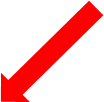 XXXXXXXXX
Kommunikation: Studierendenanfragen per Mail nur noch über u:account
Aufgrund der neuen Datenschutz-Richtlinie 
Jede Art der Kommunikation zwischen Studierenden und Institut (SSC) muss ausschließlich über die U:net E-Mail-Adresse verlaufen. (Alle aktiven Studierenden verfügen über einen u:account mit einer dazugehörigen E-Mail-Adresse.)

Anfragen von privaten E-Mail-Adressen werden nicht bearbeitet.
Die Universität ermöglicht den Studierenden die Weiterleitung der Mails von der u:account E-Mail-Adresse an eine private E-Mail-Adresse.
6. Nutzung von Räumlichkeiten am ZSSW
Es besteht Ausweis - Pflicht am ZSSW! 
Dieser dient der freien Bewegung am Gelände, der Benutzung von Außenanlagen und der Ausleihung von Übungsgegenständen

Es gilt: Wenn frei (keine LV / USI - Kurs) sind Tennisplätze, Konditionsräume 1+3, Laufbahn inkl. Hürden, EDV – Räume (PCs) von Sportstudierenden mit Ausweis benutzbar

Benutzung der Rasen- und Hartplätze: nur nach Anmeldung & Genehmigung der ZSSW-Leitung! 

Benutzung von Schwimmbad, Sauna: Gesonderte Öffnungszeiten für Studierende (SSC – Aushang)
Voraussetzungen für Nutzung
Online – Belegungsplan des USZ (Verfügbarkeit der Räume)
	 http://www.schulsport-serviceteam.at/ 

Benutzung der Hallen 1-6: keine Benützung von Turngeräten ohne Aufsicht!

Benutzung der Sportanlagen: Konditionsräume und Cardio-Corner „Mensa“: mit gültiger KO-Karte , Erhalt durch verpflichtende Einschulung

Jedes Semester: HörerInnenausweis verlängern. Mit dem HörerInnenausweis ist ein Termin für die Medizinische Untersuchung im ÖISM zu vereinbaren
7. Studierendenvertretung
Die STUV ist eine Gruppe freiwillig arbeitender Studierender und eure offizielle Vertretung

Sie ist Teil der ÖH und bestückt Gremiensitze 

Bei Anliegen, Problemen, und Fragen zu Lehrveranstaltungen des Studiums könnt ihr euch jederzeit an sie wenden

Sie bieten Sprechstunden, E-Mail Service, Veranstaltungen, einen Studierraum, die Studi-Lounge und vieles mehr für euch an

http://stuv-sport.at/
8. Wichtige Links auf einen Blick
Hauptseite des Instituts: http://zsu-schmelz.univie.ac.at/
Formular für die KO - Karte: http://www.schulsport-serviceteam.at/  Universitätszentrum Schmelz  online Anmeldung für Studenten
Online - Belegungsplan des USZ - Verfügbarkeit der Räume http://www.schulsport-serviceteam.at/ 
Studienplan: http://lehre-schmelz.univie.ac.at/studienangebote/studienrichtungen/ 
U:space: https://uspace.univie.ac.at/
Studentpoint: https://studentpoint.univie.ac.at/
Studierendenvertretung: http://www.stuv-sport.at/
Viel Erfolg im Studium 
& 
Danke für Ihre Aufmerksamkeit!

Link der Präsentation:
http://lehre-schmelz.univie.ac.at/ssc/infos-fuer-studienanfaengerinnen/